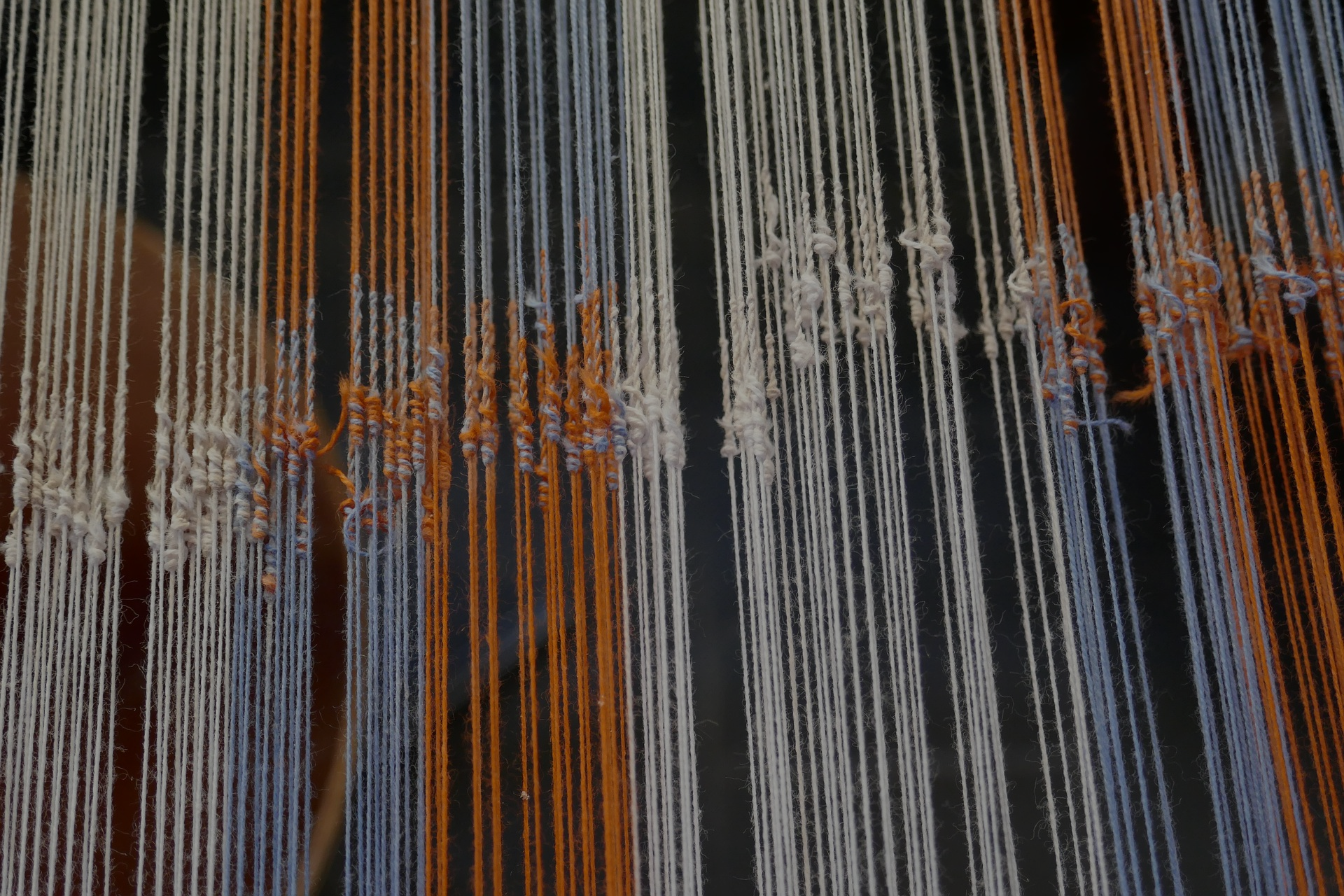 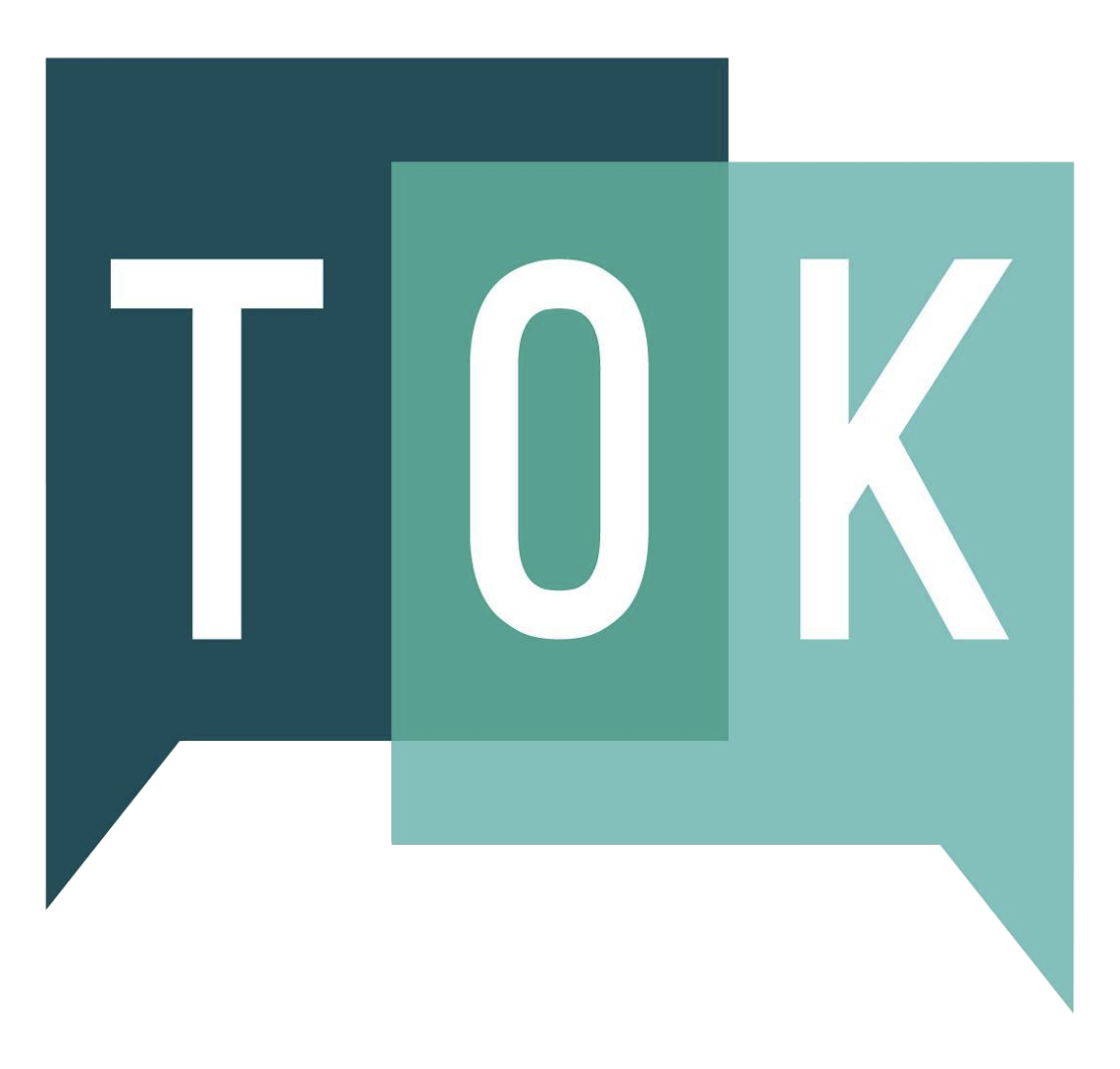 BQ3 Spin Lesson 5
NEWSPEAK
I can evaluate the extent to which the language we use represents the knowledge we possess
[Speaker Notes: See how this lesson links to the course by viewing the final slide
Key TOK terms appear in a red font]
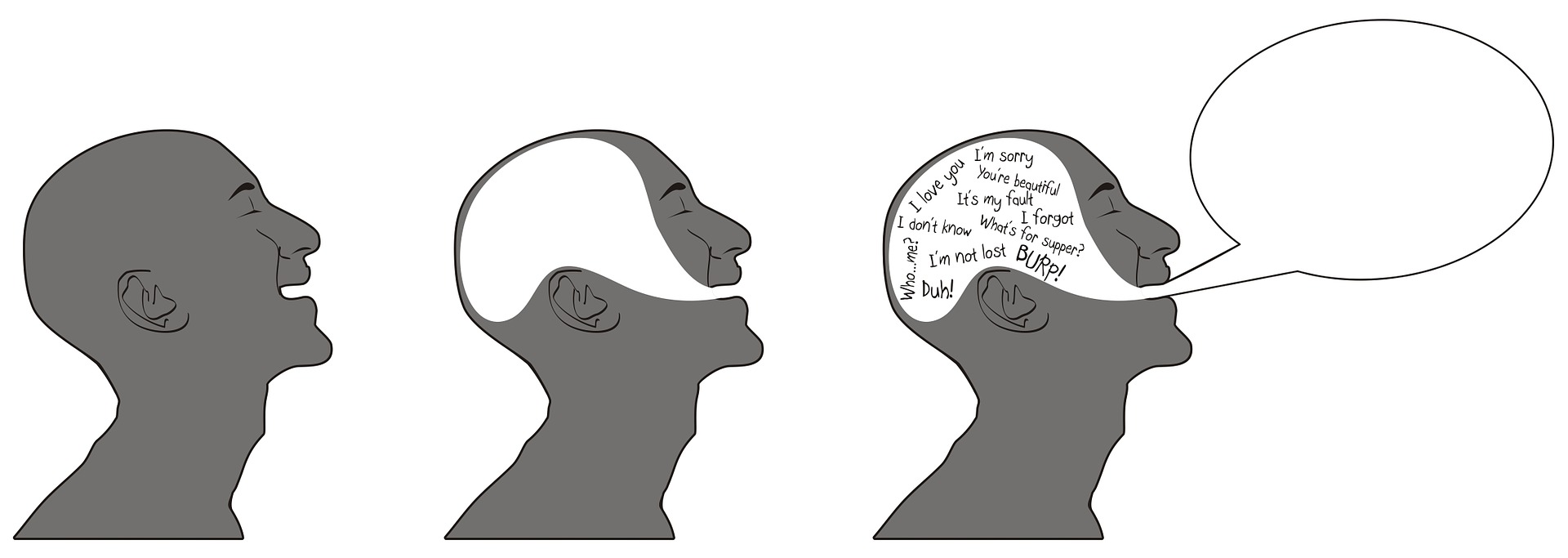 Can you know something without having a word for it?
Starter
[Speaker Notes: Big discussion needed! If yes, examples needed.]
Nineteen Eighty-Four
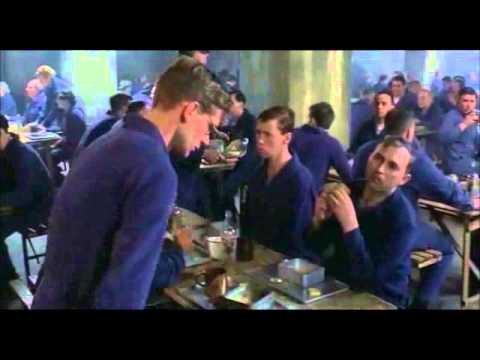 Why do you think language is being used (and changed) in this way?
What does this suggest about the relationship between the extent of language and thought?
[Speaker Notes: Animated slide. Watch clip first (from the BBC adaptation of Nineteen Eighty-Four, starring John Hurt) before revealing questions.
Discuss in detail, referring to the importance of George Orwell, the concept of Newspeak, and whether they buy into this idea of linguistic determinism (although you don’t need to refer to this term yet).]
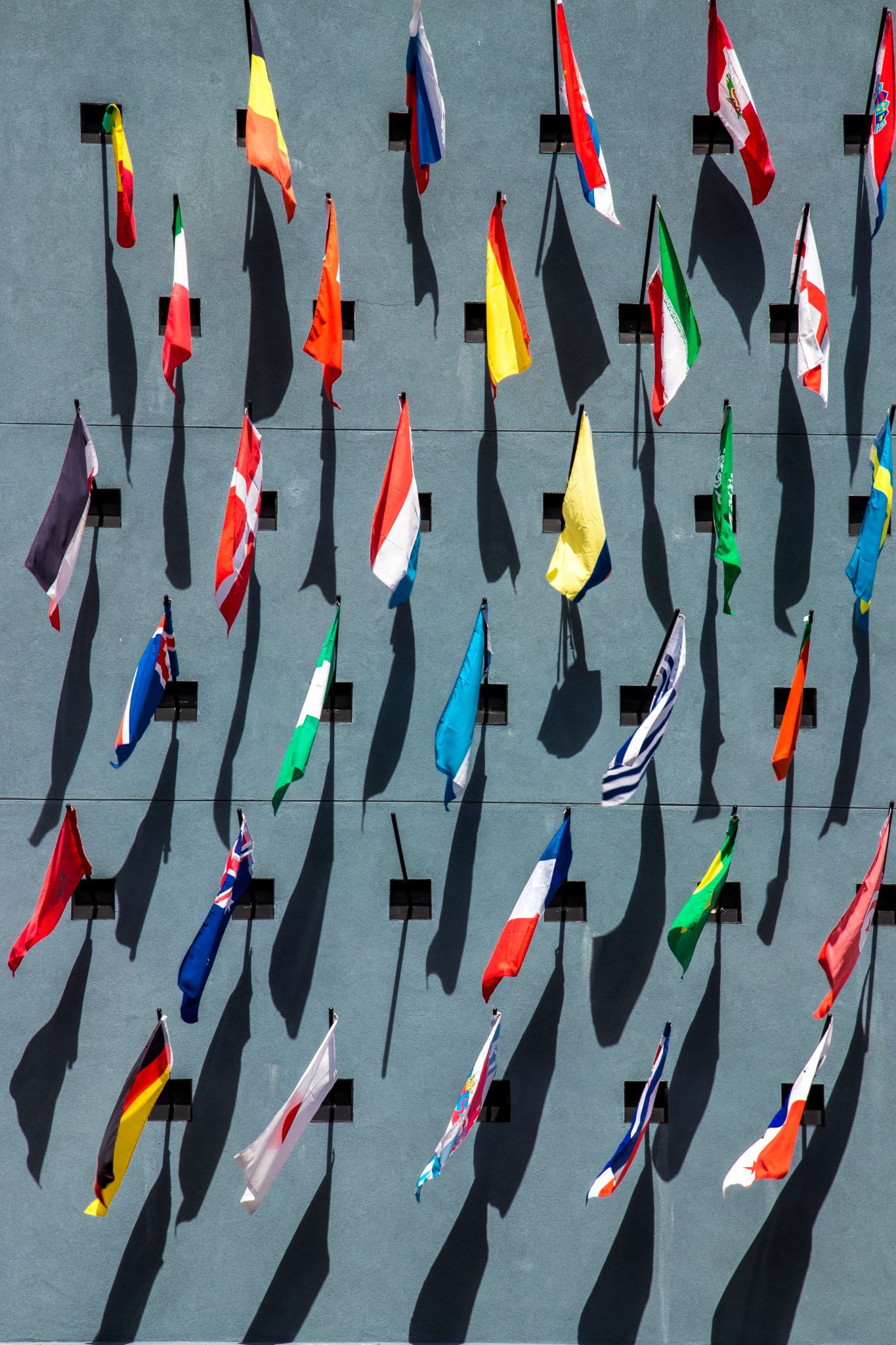 Untranslatable words?
Why is it hard (impossible?) to translate these words into English? Can you think of more examples?
What does this suggest about the relationship between the type of language and thought?
[Speaker Notes: Video link also here.
Animated slide. Watch video first before revealing questions. 
Discuss in detail. Good chance for a good talk about how we use language, and how it shapes us. 
Alternative resource links in case the video is blocked in your region - this TED video, this BBC article one on '11 untranslatable terms', or this other BBC article on the difficulties of translating emotions.]
Linguistic determinism & relativism
The idea that the extent of our language shapes what we know is called linguistic determinism. 
“The limits of my language mean the limits of my world.” (Ludwig Wittgenstein)

The idea that the type of language we speak shapes what we know is called linguistic relativism. 
“We see and hear and otherwise experience very largely as we do because of the language habits of our community.” (Benjamin Lee Whorf)
Copy the quotes
Discuss both these theories on your table. 
How valid do they seem? 
Do they match up to your personal experiences of language?
[Speaker Notes: Return to the starter questions: can a thing exist without the words to label it?
Can we answer this question (how can use words to refer to something that it isn’t possible to put into words?) Do you feel and think differently in different languages? Etc.
Explore Wittgenstein’s work in more detail via this video.
Link linguistic relativism to moral relativism]
Make a copy of the ‘Is thought shaped by language?’ research sheet with a partner.
Read the article to find evidence for and against the idea of linguistic determinism/ relativism (the ‘Sapir-Whorf Hypothesis’). 
Copy paste this evidence into the first two rows of the table. 
Draw on your own experiences for the next row.
Discuss your ideas with one other group, and add any differences they have to your handout.
Arrive at a conclusion - add this to the bottom row.
Further exploration
[Speaker Notes: Handout is here. Students should be given around 20-30 minutes to research and develop a position on this question. They should record their ideas on the handout.]
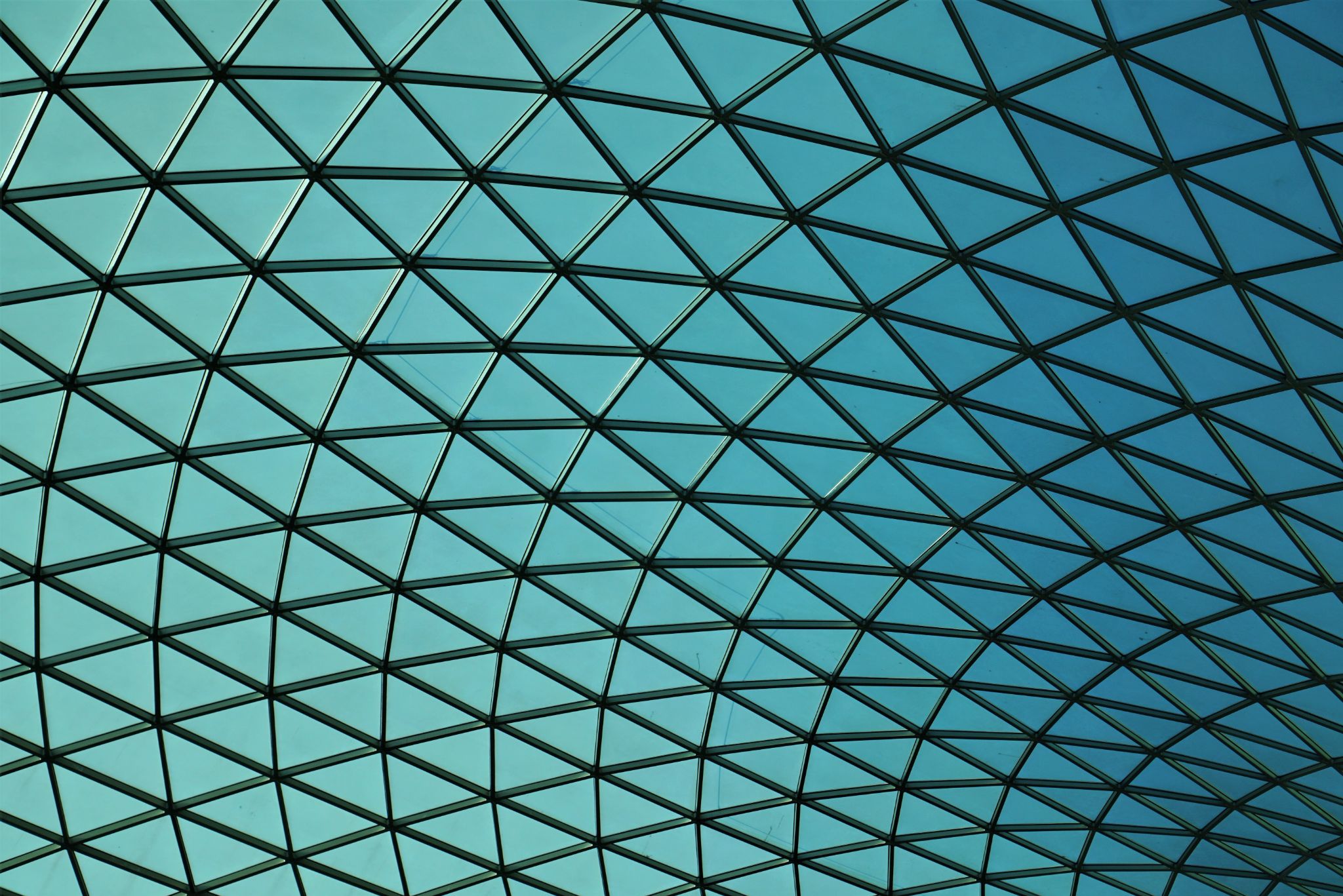 Links to the TOK exhibition
Related exhibition prompt Does some knowledge belong only to particular communities of knowers? (IAP-14)
Refer to the ideas from this lesson to answer this question.
For example, think about the extent to which the language we speak, and the terms we use to label objects in the world, makes us unique from other communities.
Which objects could help to illustrate your answer?
[Speaker Notes: Optional slide, if you want to help students to take ownership of the IA prompts (IAPs) for the TOK exhibition
For more ideas on relevant IAPs, see the ‘Linking this lesson to the course’ slide]
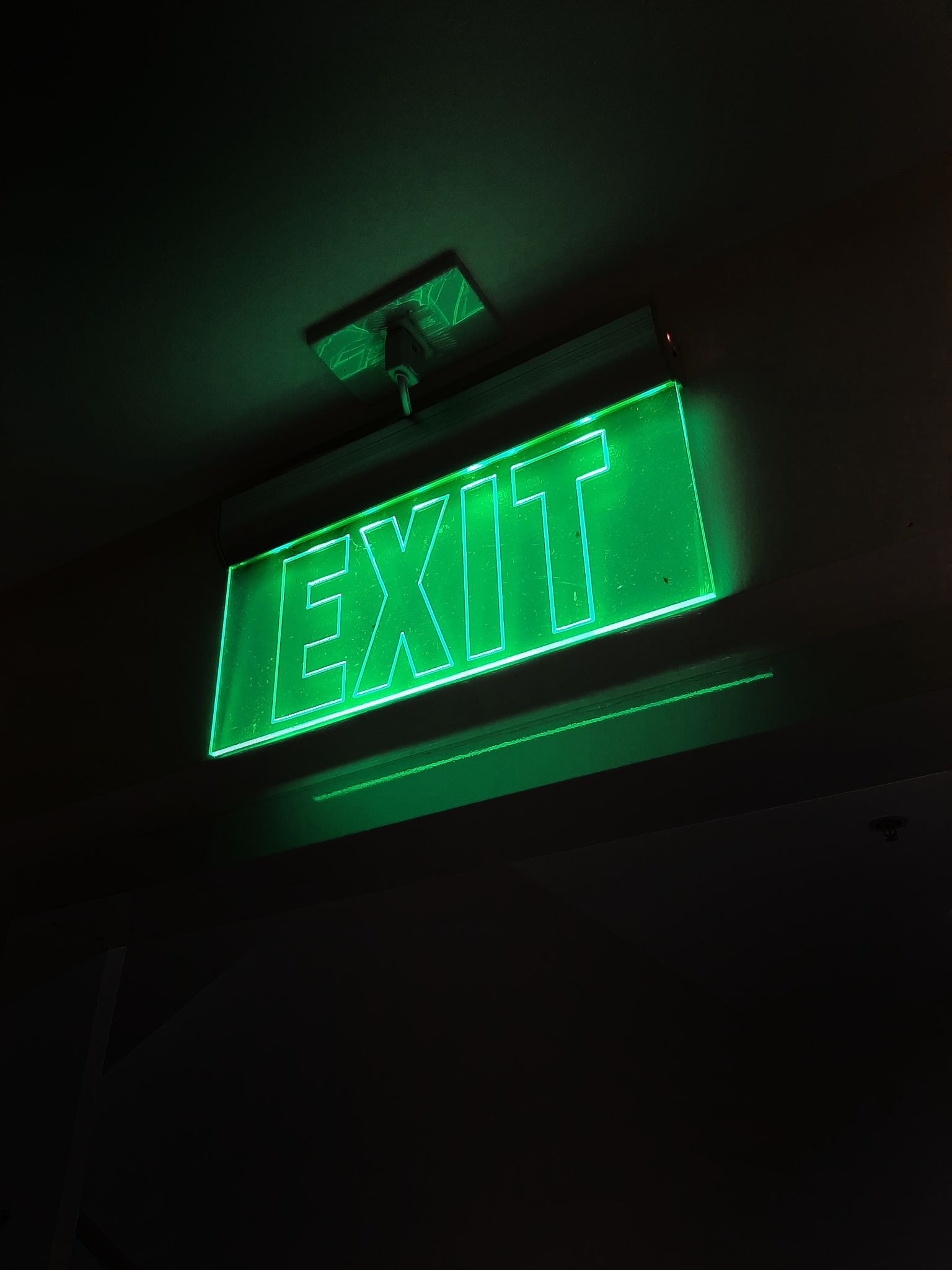 Are you a linguistic determinist, relativist, both, or neither?
[Speaker Notes: See the BQ3 assessment tracker for suggestions on providing feedback, and recording students’ progress]
During this lesson, we consider the highlighted aspects of the TOK course
The images used in the presentation slides can also give students ideas about selecting exhibition objects; see also our link below to specific IA prompts
Linking this lesson to the course
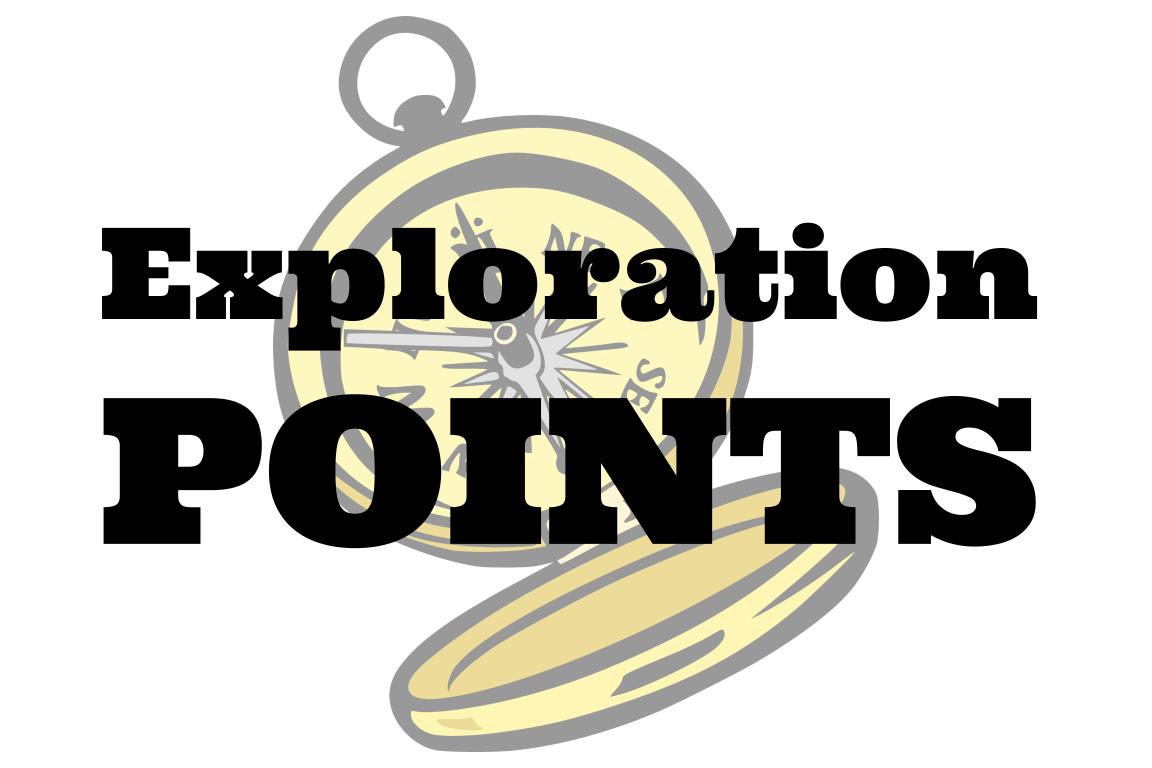 Explore the TOK themes and areas of knowledge in more depth via a range of thinkers, media sources, and other resources, in our EXPLORATION POINTS DOCUMENTS. 
Access the documents via the links below. You’ll also find the EP icons on all of the TOK course pages of the site to help you unpack the quotes, KQs, and real-life situations that you find there.
CORE THEME

Knowledge & the knower
AREAS OF KNOWLEDGE

The arts
History
Human sciences
Mathematics
Natural sciences
OPTIONAL THEMES

Indigenous societies
Language
Politics
Religion
Technology
[Speaker Notes: Use this slide to access the ‘Exploration Points’ notes for BQ3, which will help students to develop a deeper knowledge of any TOK theme or area of knowledge. This will not only help them to master the TOK course in general, but also craft a great exhibition or essay. 
Be ready to provide more guidance on how to use this resource - ie, which media sources to focus on, which questions to address, which TED talks to watch, and which key terms and ideas to understand.]